HASIČSKÁ ZÁLOŽKA DO KNIHY
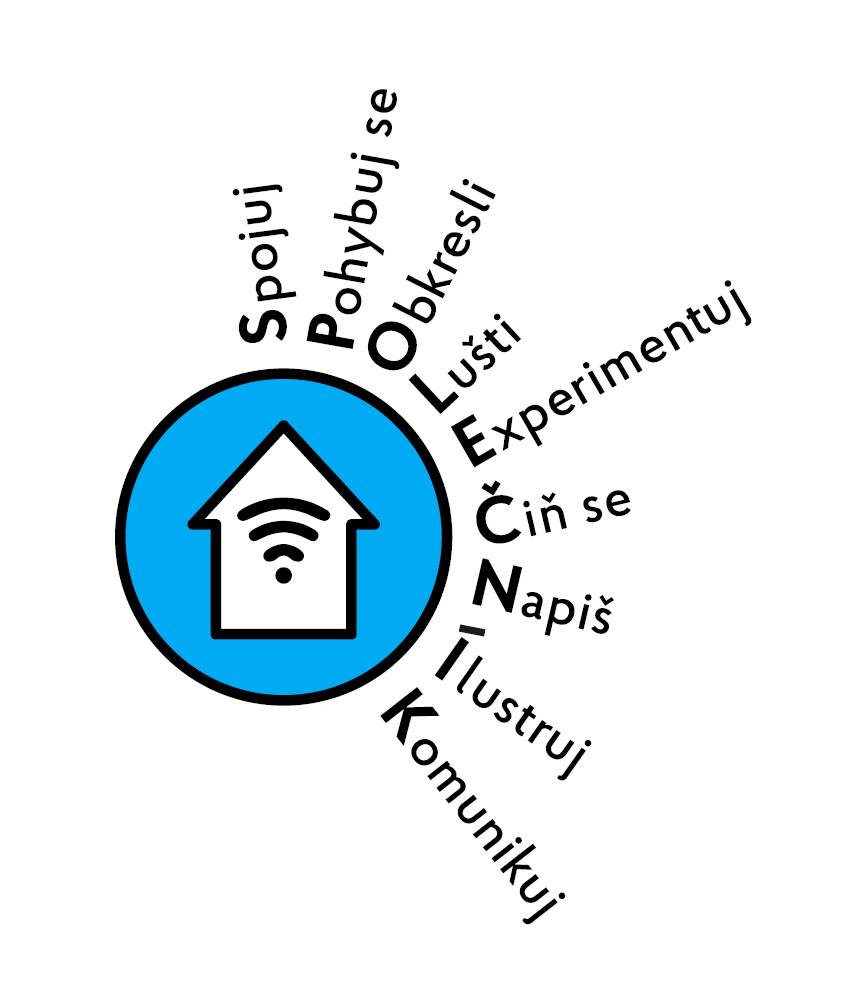 Co budete potřebovat?
Nůžky
Pastelky nebo fixy
Děrovačku nebo nožík
Provázek
-------------------
Laminovačku a fólie (volitelné)
Šablona
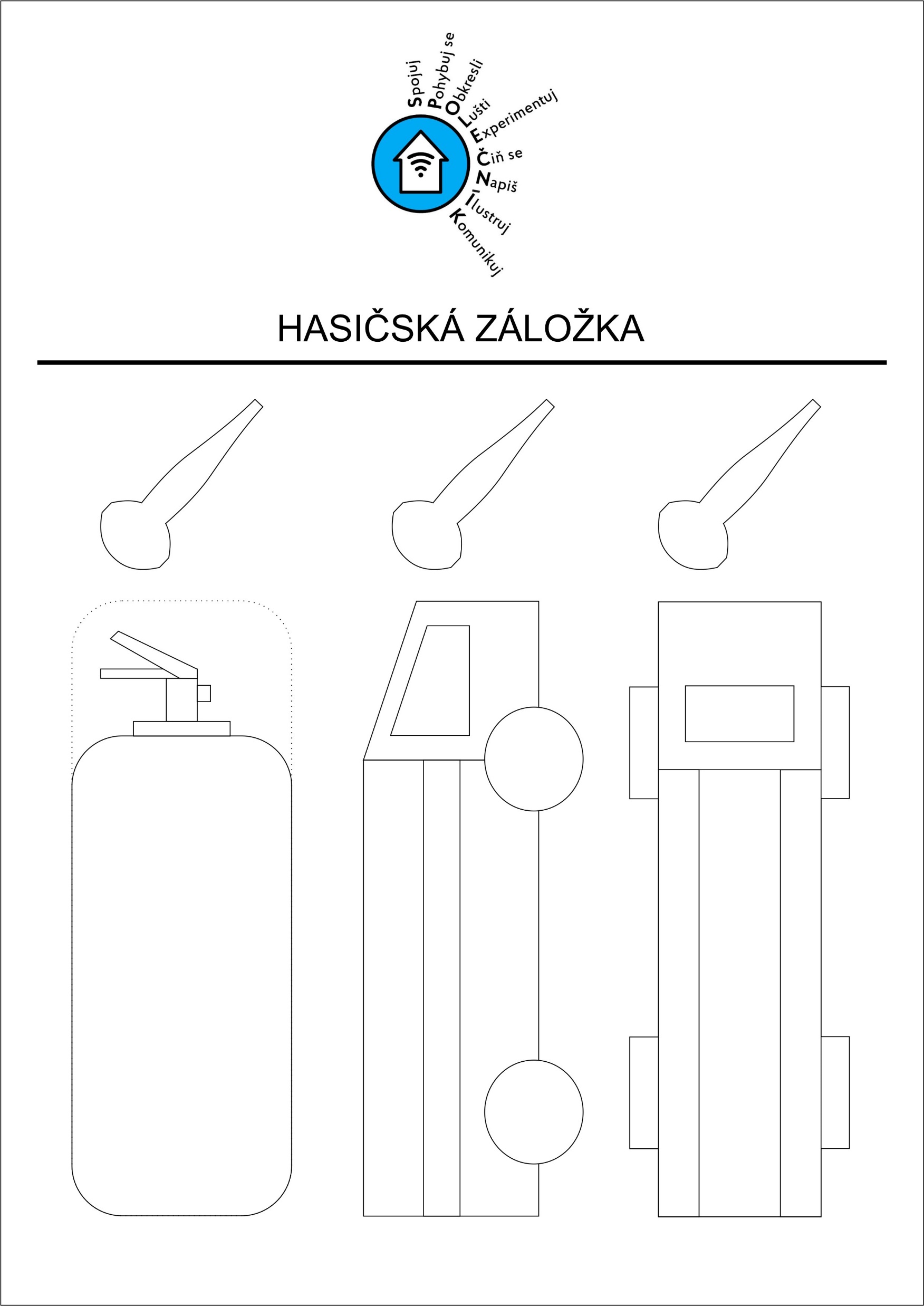 Stáhněte si šablonu a vytiskněte ji na karton…
Vystřihnout!!
Vystřihněte si vybraný motiv…

Doporučuji vyrobit si více záložek, máte jistě více knih, můžete také vyrobit záložku pro kamaráda, sourozence či rodiče.
Vybarvit!!
Vezměte pastelky nebo fixy a vybarvěte zvolený motiv dle své fantazie…

Ano, hasičské auto je obvykle červené, ale zde si můžete udělat auto v barvě, kterou máte rádi.
Proděravět!!
Děrovačkou vytvořte díru na obou dílech…

Nemáte-li děrovačku, můžete dírku opatrně udělat i nožíkem, případně požádejte rodiče, aby vám pomohli.
Svázat!!
Vezměte kousek provázku a svažte oba díly dohromady…

Dávejte pozor, aby byl uzel dostatečně pevný, ale abyste nepoškodili papírové díly.
Je hotovo!!
Záložka je dokončená a může dobře sloužit při vašich čtenářských zážitcích  

Pokud chcete, aby záložka déle vydržela, můžete oba díly před svázáním zalaminovat do průhledné fólie. 
Laminovačku obsluhujte vždy s rodiči nebo vedoucími, je to elektrické zařízení, které je navíc horké. Při neopatrné manipulaci může snadno dojít k poranění 